Насекомые рядом
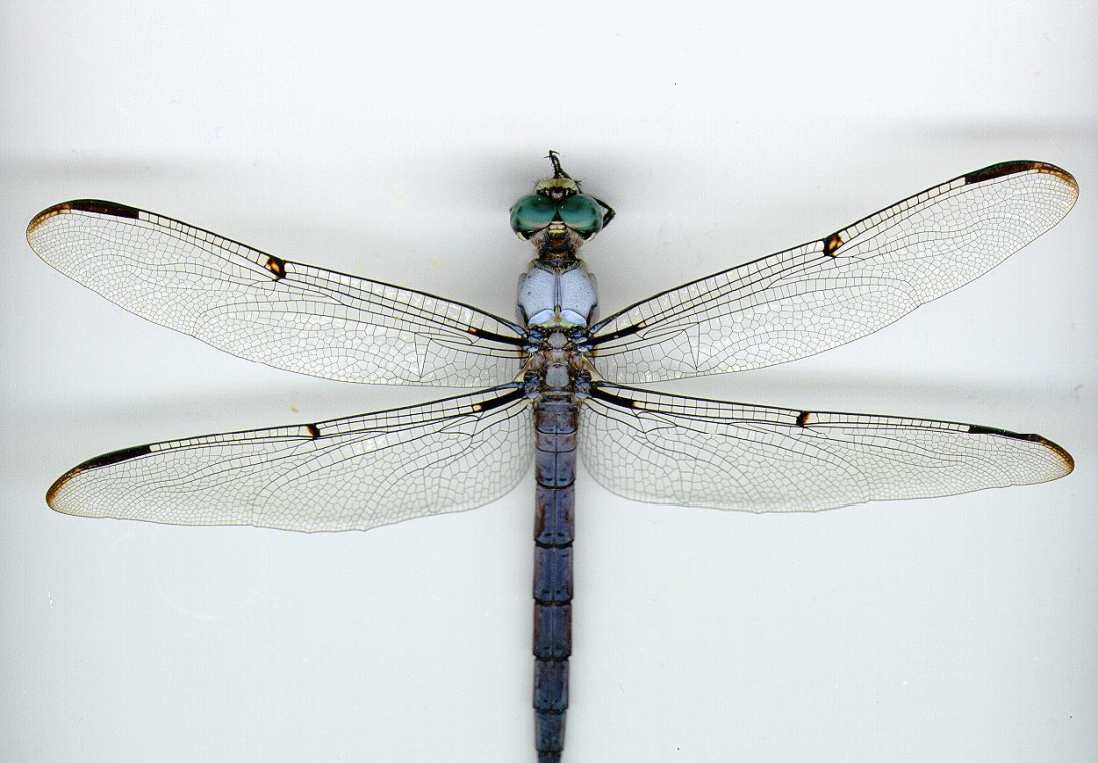 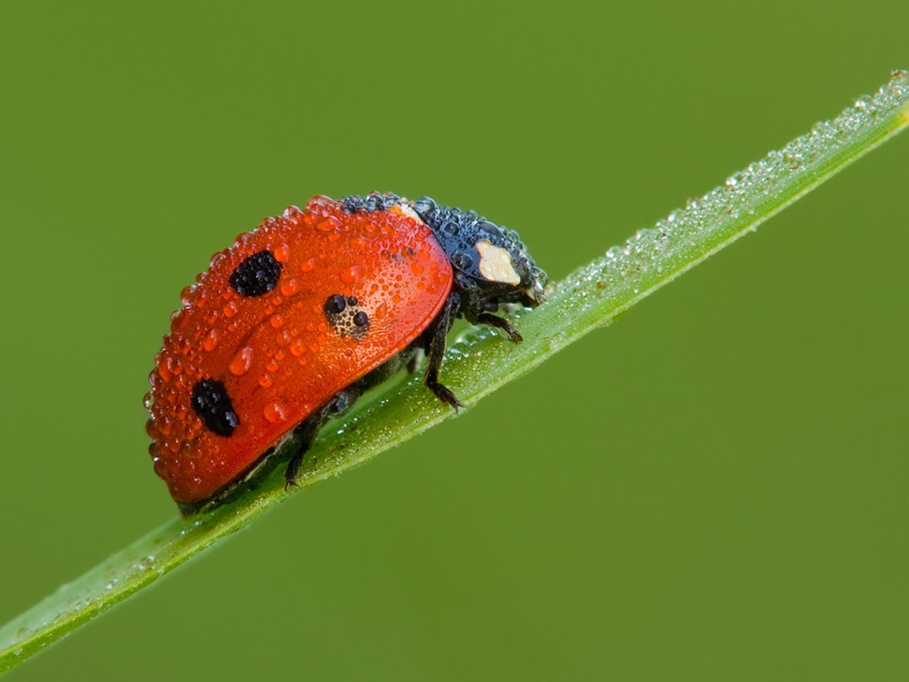 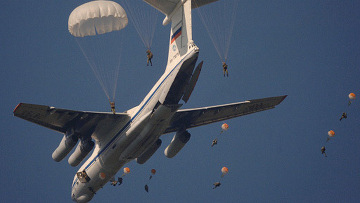 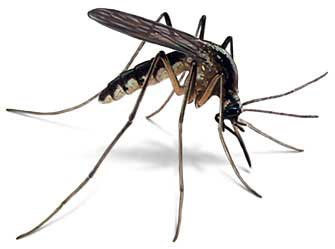 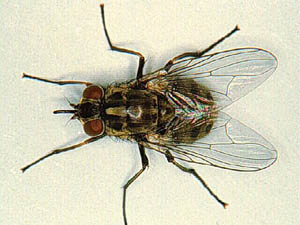 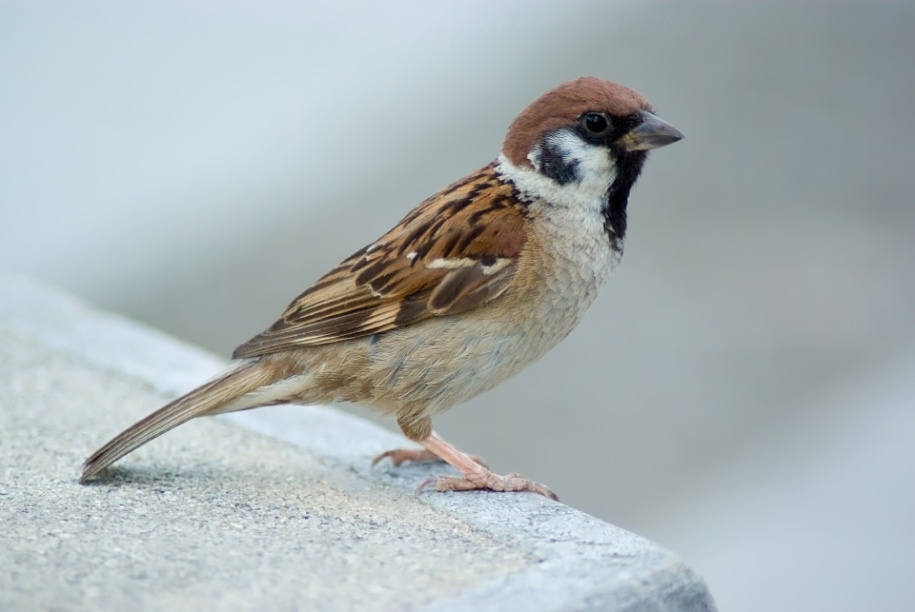 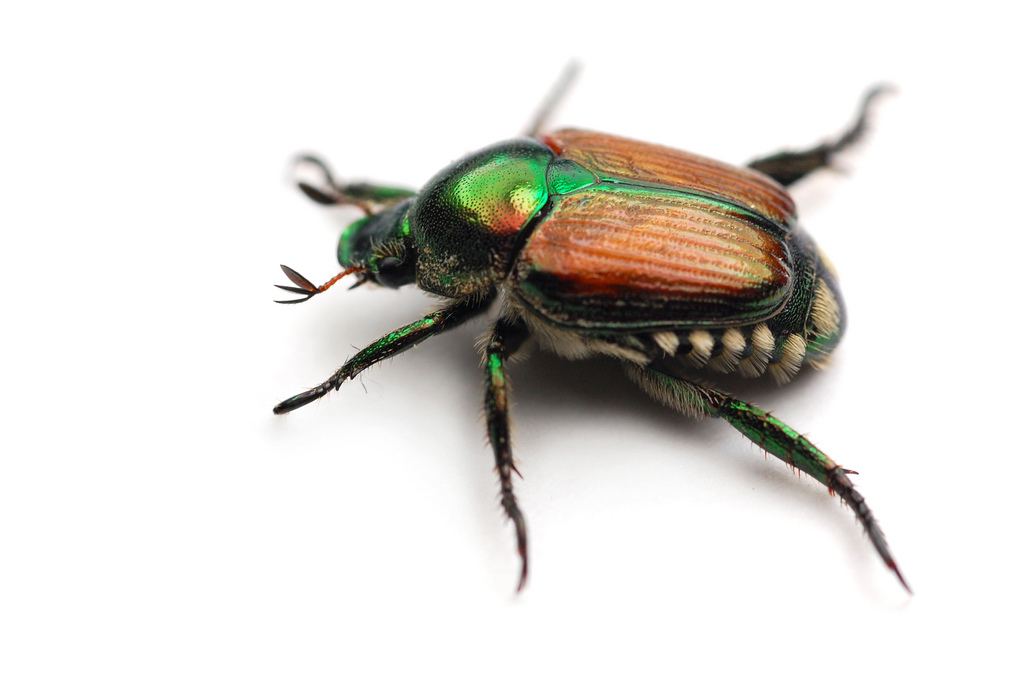 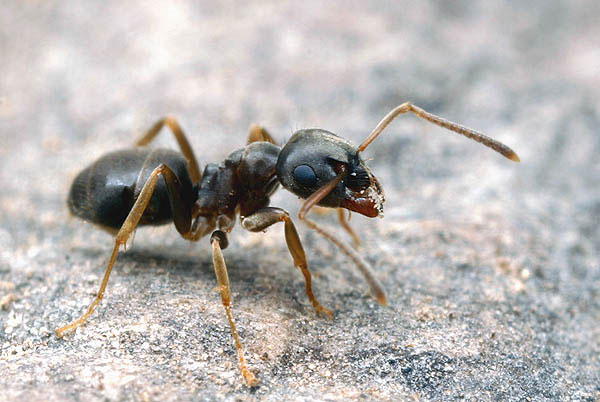 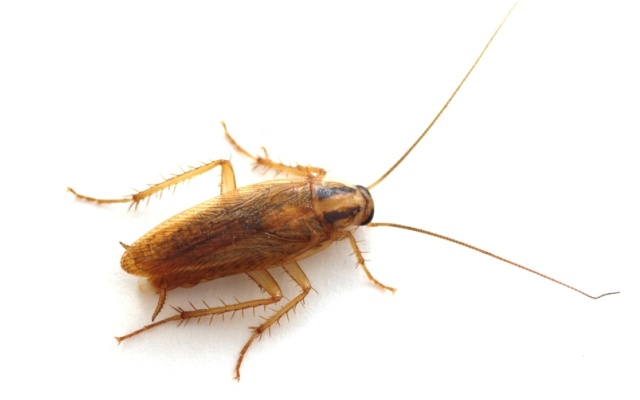 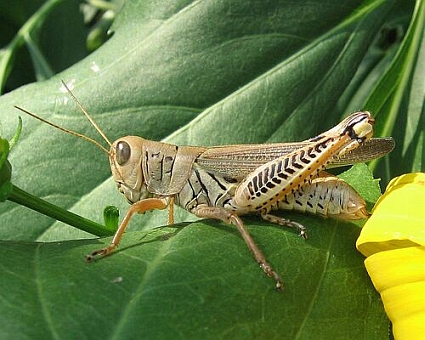 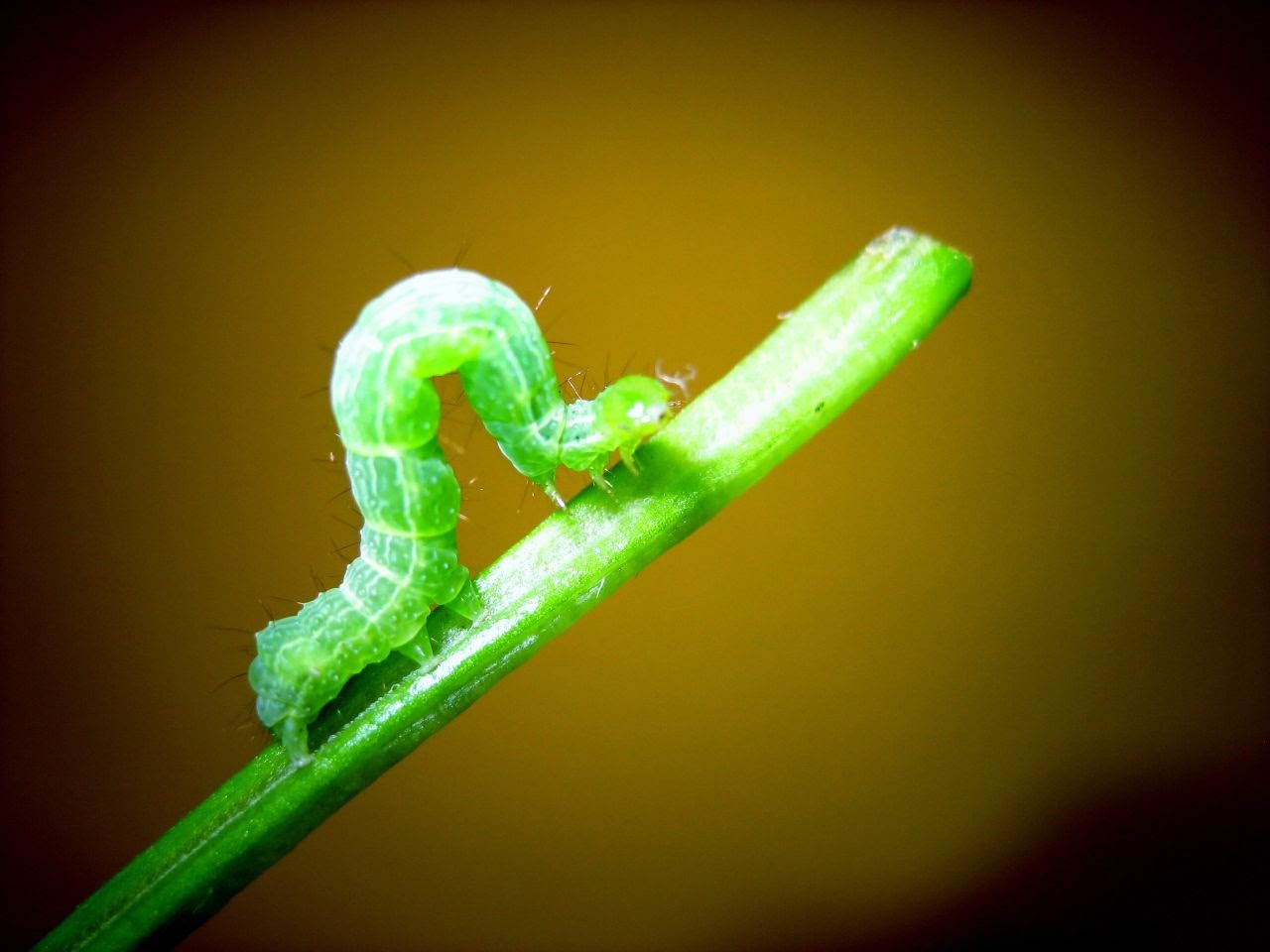 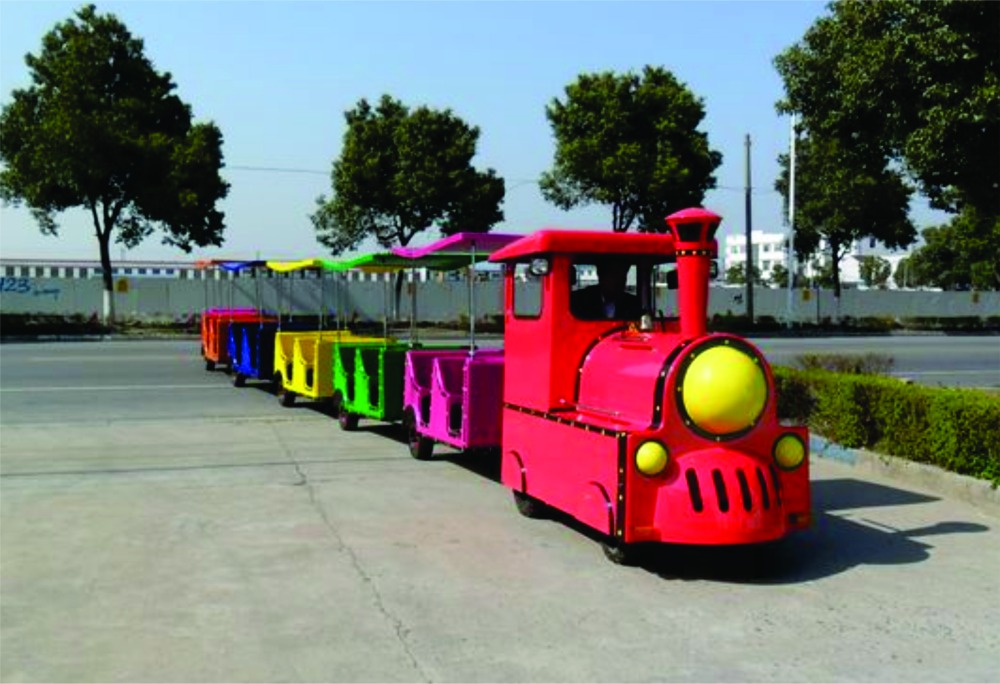 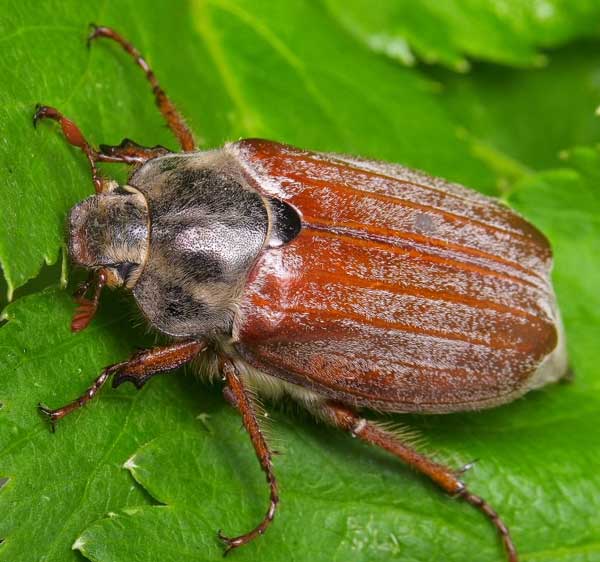 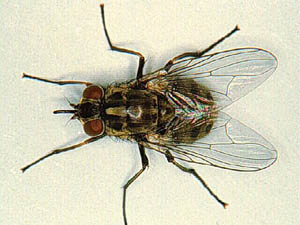 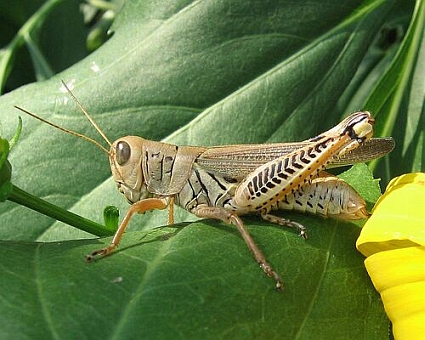 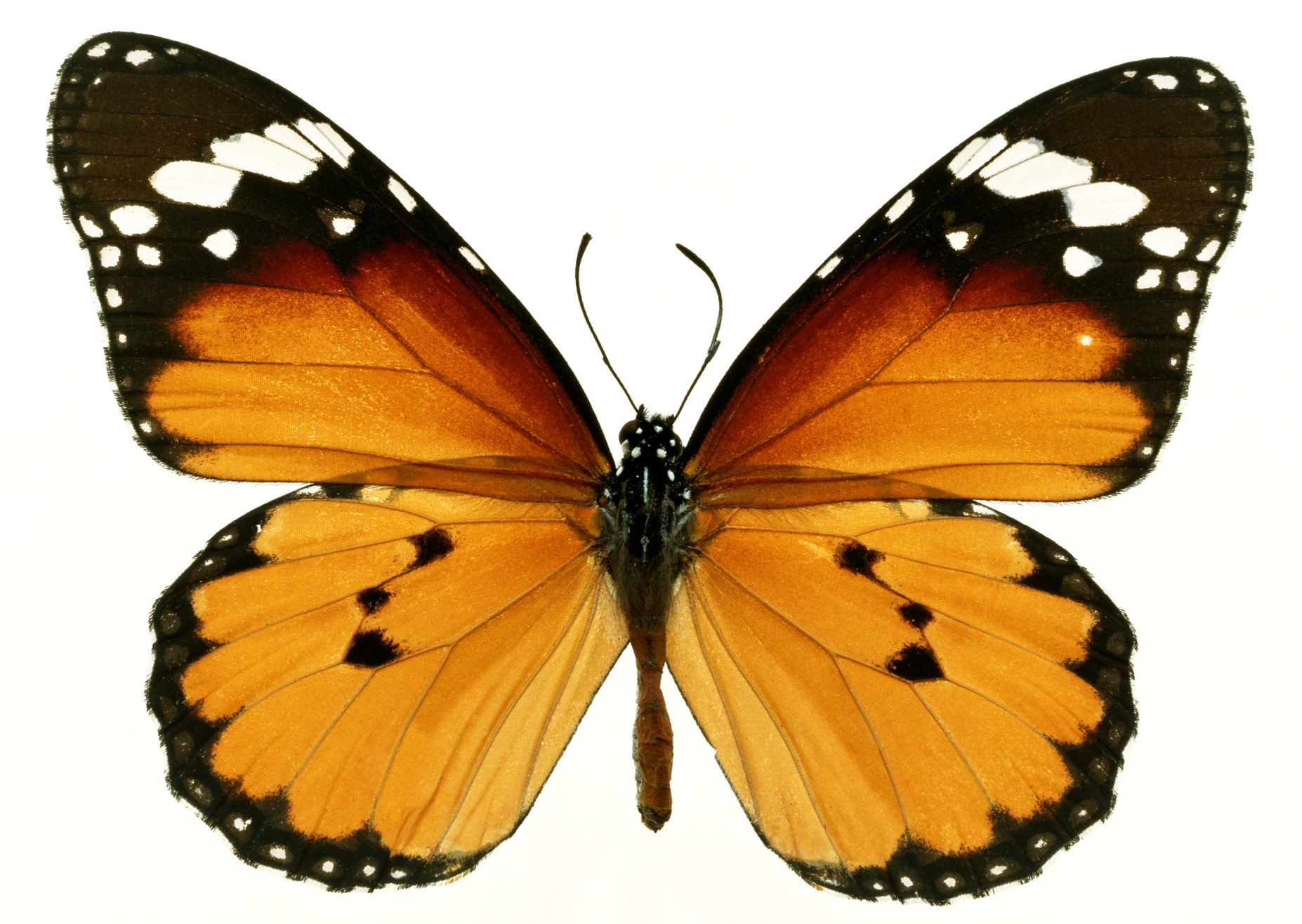 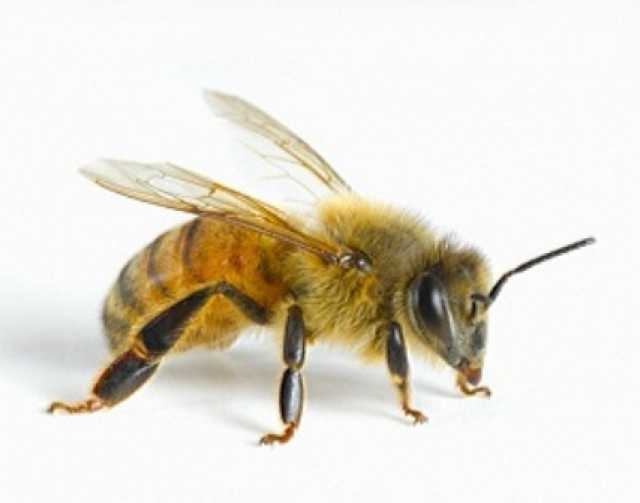 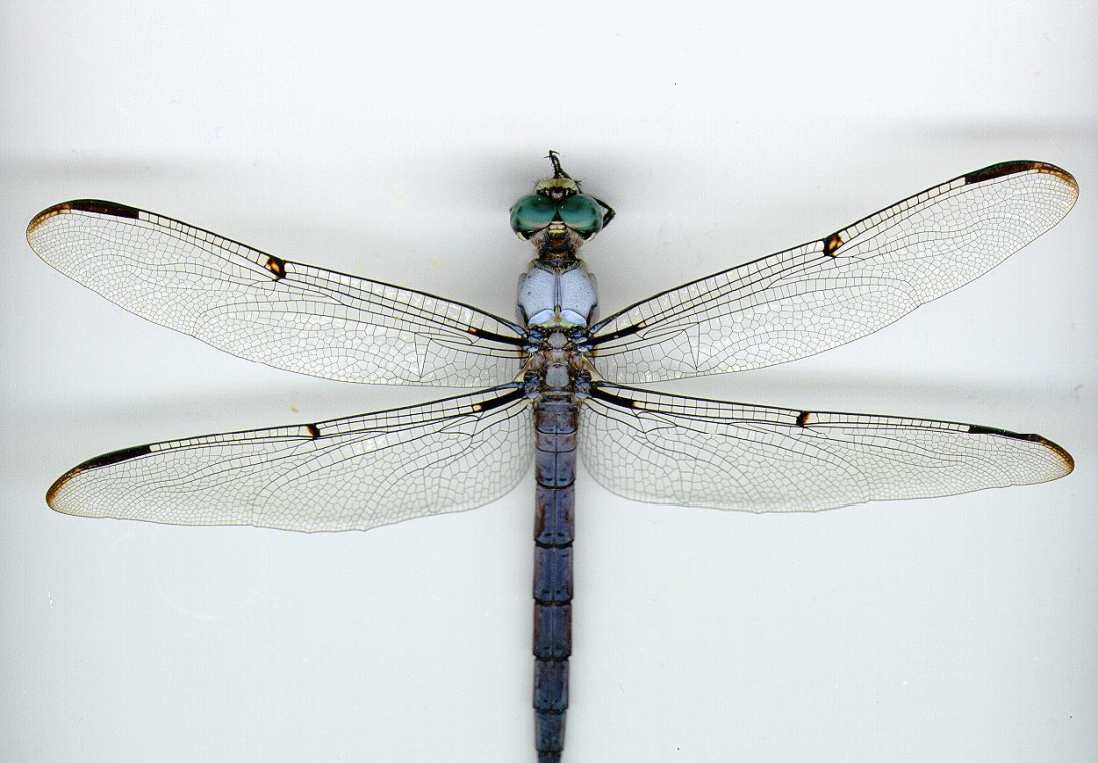 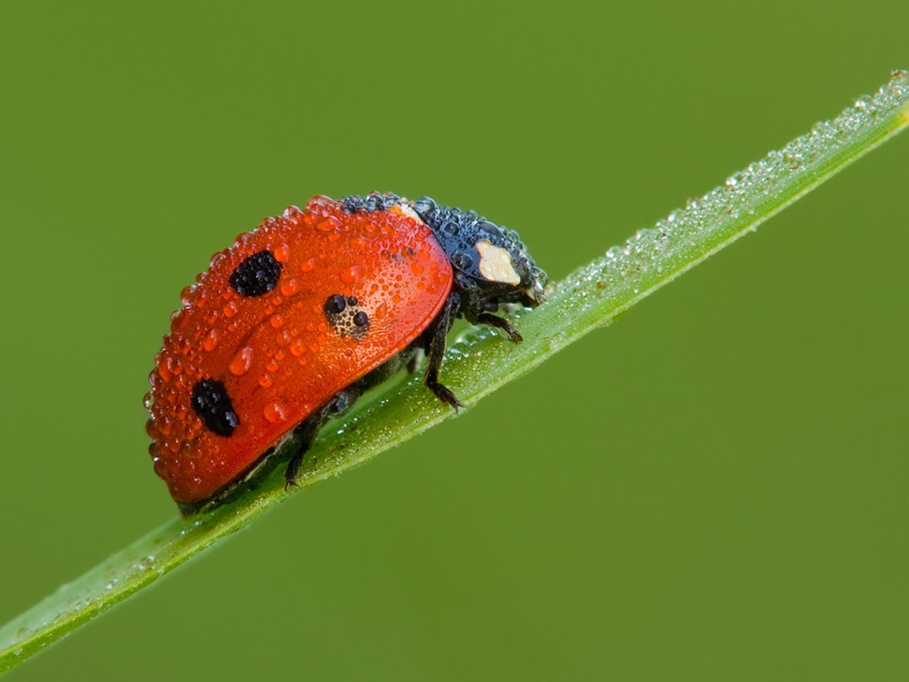 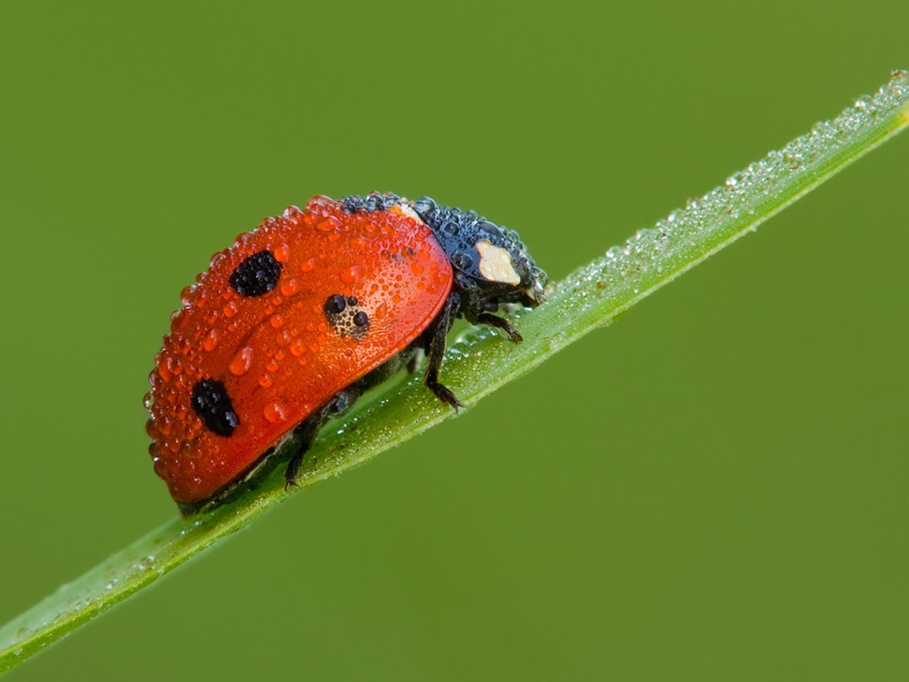 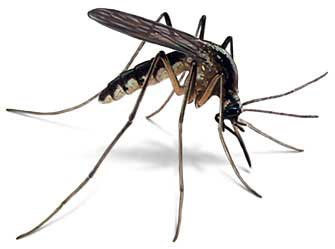 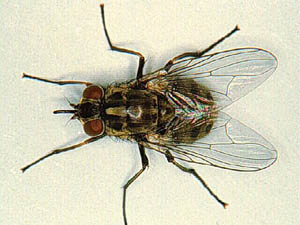 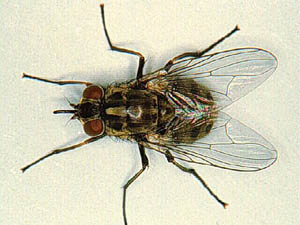 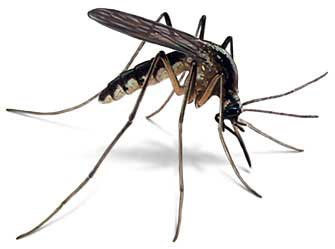 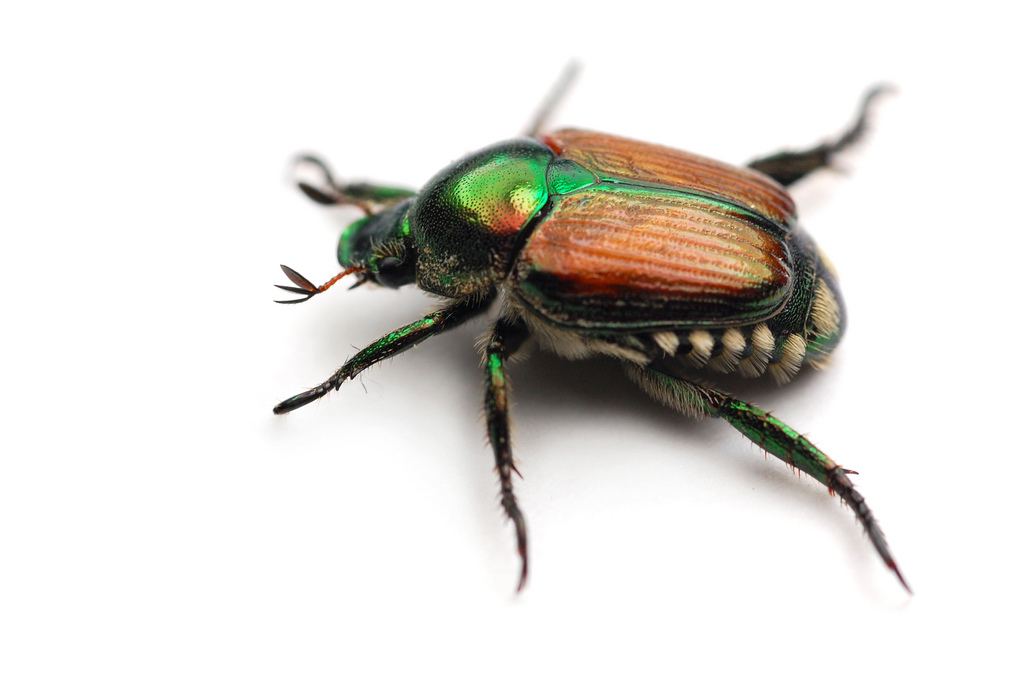 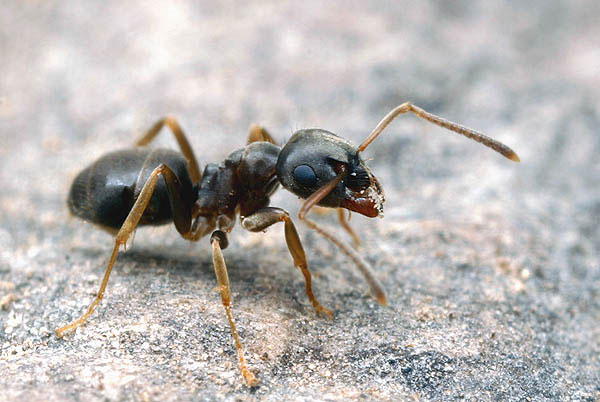 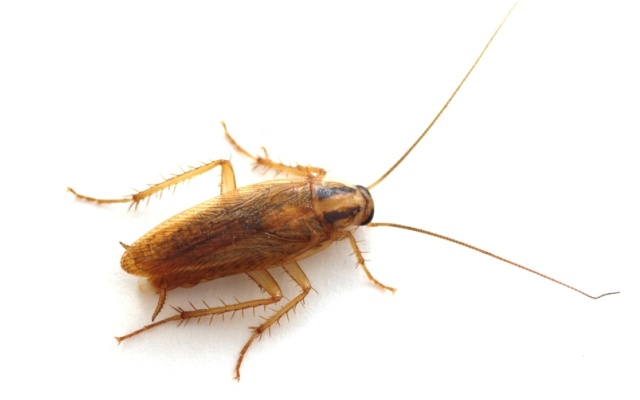 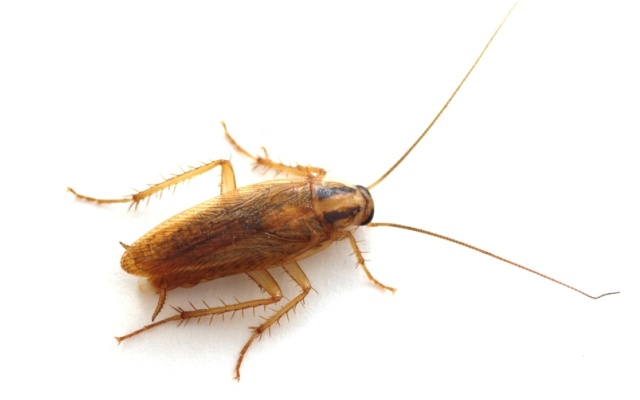 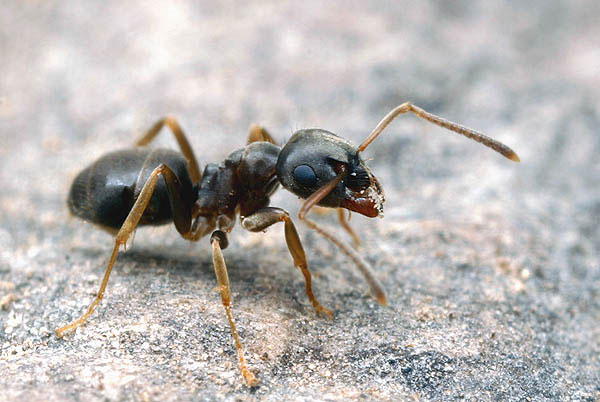 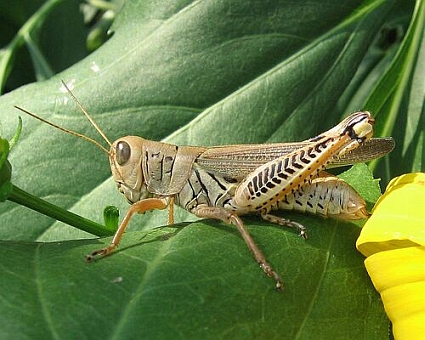 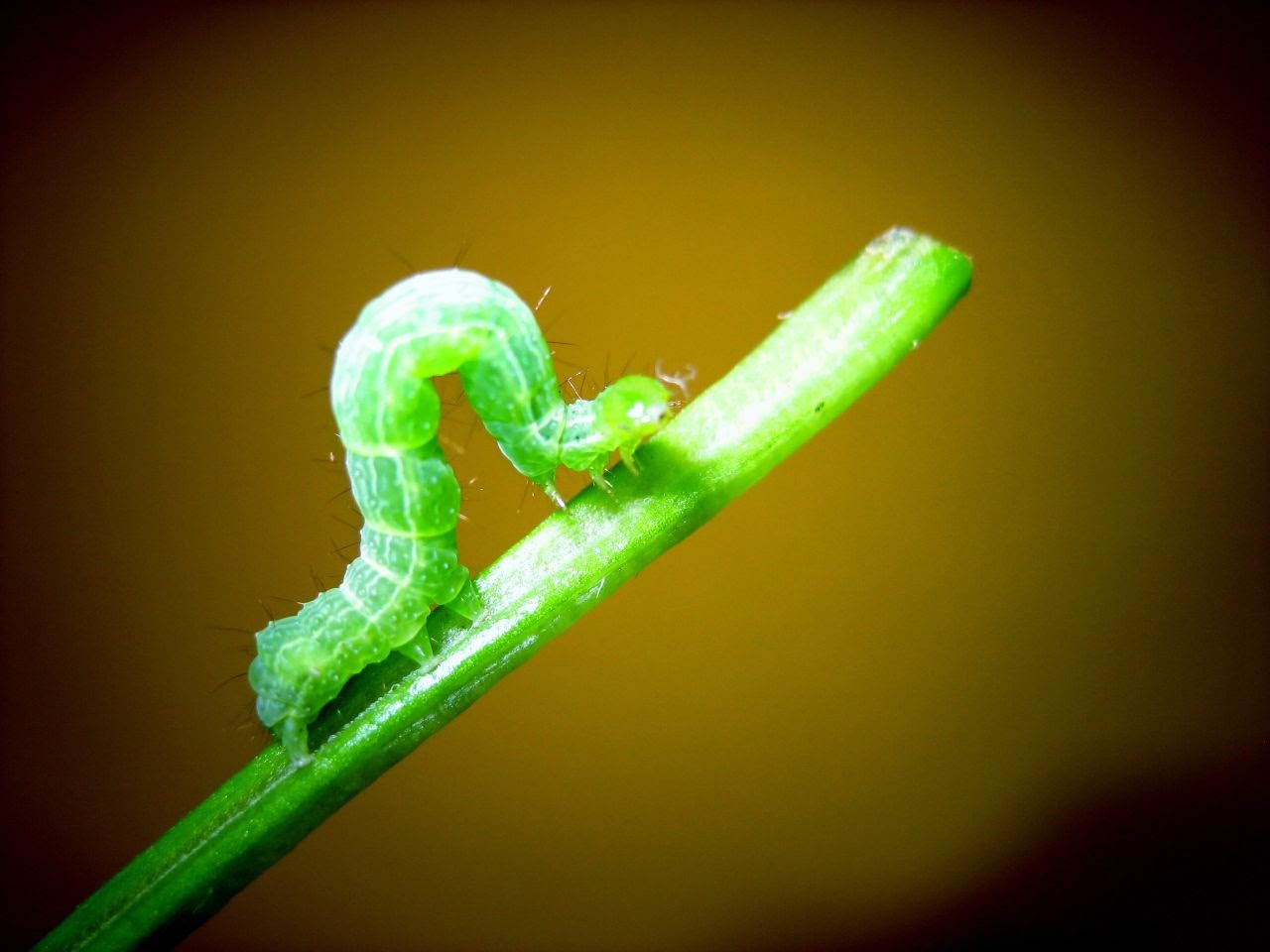 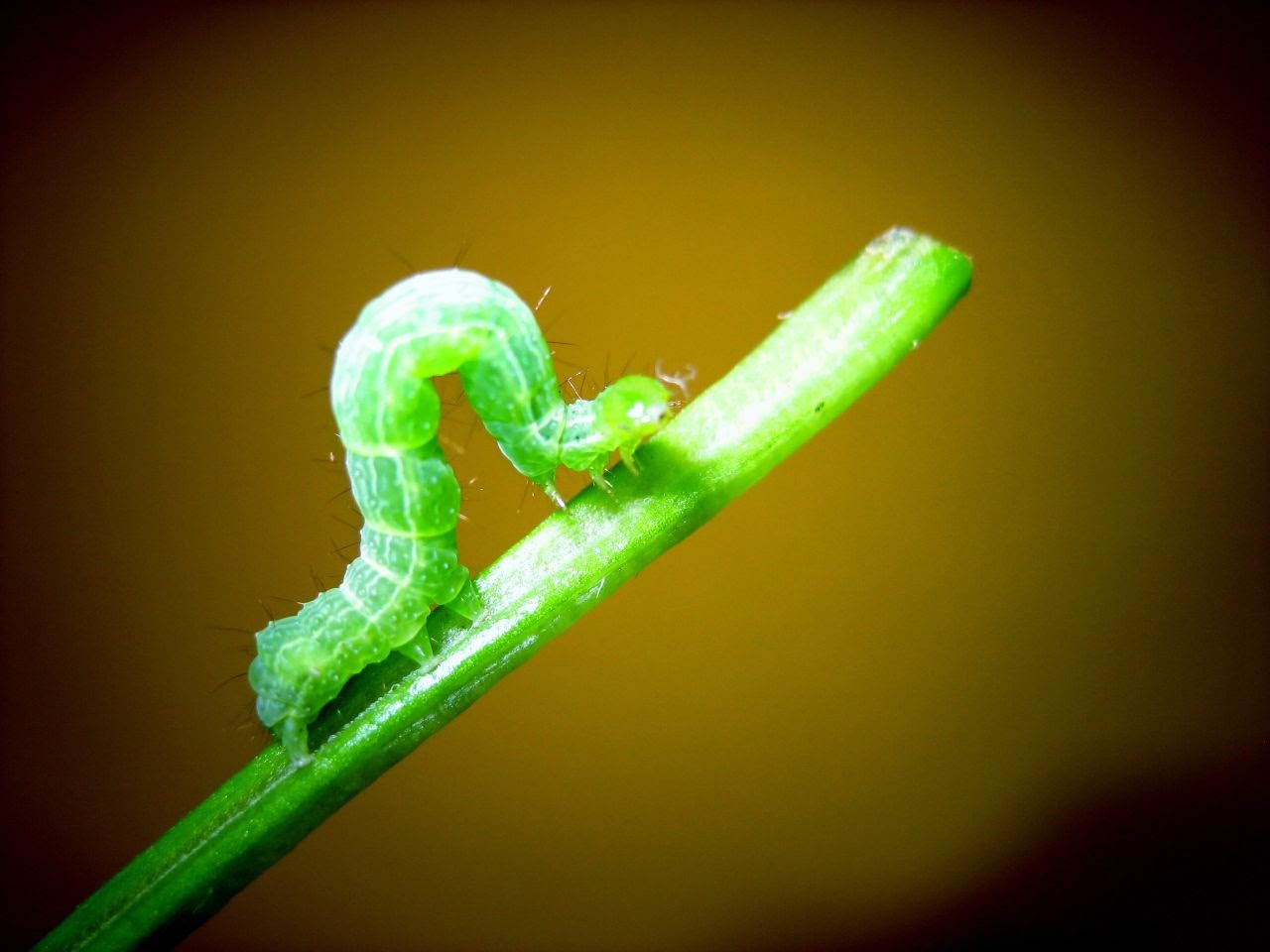 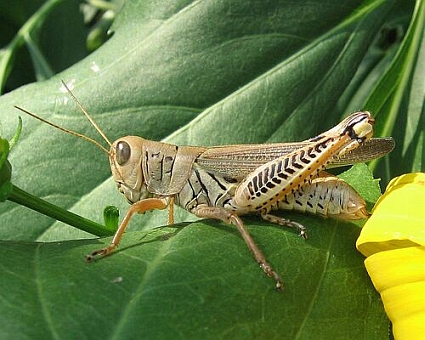 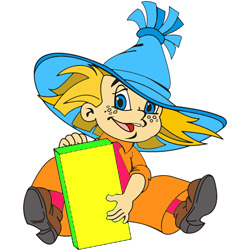